Queuing and Caching to Scalability
James Kovacs
JamesKovacs.com
jkovacs@post.harvard.edu
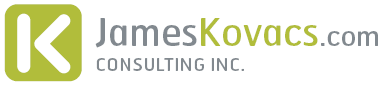 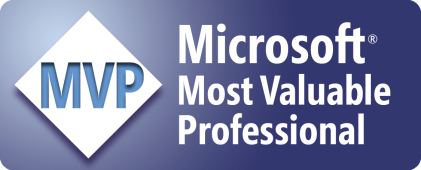 [Speaker Notes: Performance and scalability are two sides of the same coin, but subtly different. Performance is about raw requests per second or similar measure, whereas scalability is about how performance changes as load increases. How can you keep your application - be it website, web service, smart client, or other - responsive as the number of users increases. This session will explore queuing (MSMQ and WCF) and caching techniques for scaling out applications and will examine architectural strategies for minimizing scale-out cost.]
Performance
Application A
Application B
40 Requests per second
20 Requests per second
Scalability
Is 20 Requests per Second Enough?
20 requests per second
Is 1,200 requests per minute
Is 72,000 requests per hour
Is 1,728,000 requests per day

Is 1.7 Million Requests per Day Enough?
(per web server)
Scaling
Where is your bottleneck?
Disk
Network
CPU
Memory
Where in your stack?
Web server
App server
Database
Scale-up or Scale-out?
Database Bottleneck
Bigger database server
Partitioning (aka Sharding)
Caching
Webserver
App server
Cache server
Considerations for Caching
Classic memory-performance trade-off
Frequently used data
High read, low write
Avoid user-specific data
Data staleness
Queuing
Asynchronous call patterns affect architecture
Increased availability
Handle online/offline scenarios
Smooth out traffic bursts and spikes
PPT
Recommendations
Test early... so you know it works
Test often... so you know it continues to work
Use production-class infrastructure... so you know it works in production
Use production data volumes and loads... so you know it works in the real world
Spike your architecture... so you can change it if it doesn’t work
Implement monitoring... so you can plan your scale up
Questions
James Kovacs
JamesKovacs.com
jkovacs@post.harvard.edu
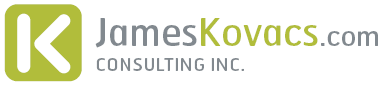